PŘÍRODNÍ POLYMERYKasein, syrovátka, vaječné proteiny
RNDr. Ladislav Pospíšil, CSc.
28. 11. 2018
PŘÍRODNÍ POLYMERY PŘF MU 8 2018
1
Časový plán
28. 11. 2018
PŘÍRODNÍ POLYMERY PŘF MU 8 2018
2
LITERATURA
Ing. J. Dvořáková: PŘÍRODNÍ POLYMERY, VŠCHT Praha, Katedra polymerů, skripta 1990
J. Mleziva, J. Kálal: Základy makromolekulární chemie, SNTL Praha, 1986
J. Zelinger, V. Heidingsfeld, P. Kotlík, E. Šimůnková: Chemie v práci konzervátora a restaurátora, ACADEMIA Praha 1987,  
A. Blažej, V. Szilvová: Prírodné a syntetické polymery, SVŠT Bratislava, skripta 1985
28. 11. 2018
PŘÍRODNÍ POLYMERY PŘF MU 8 2018
3
Chemie peptidů a proteinů    ( bílkovin)
Nadmolekulární stuktura peptidů a proteinů ( bílkovin)
28. 11. 2018
PŘÍRODNÍ POLYMERY PŘF MU 8 2018
4
Chemie peptidů a proteinů( bílkovin)
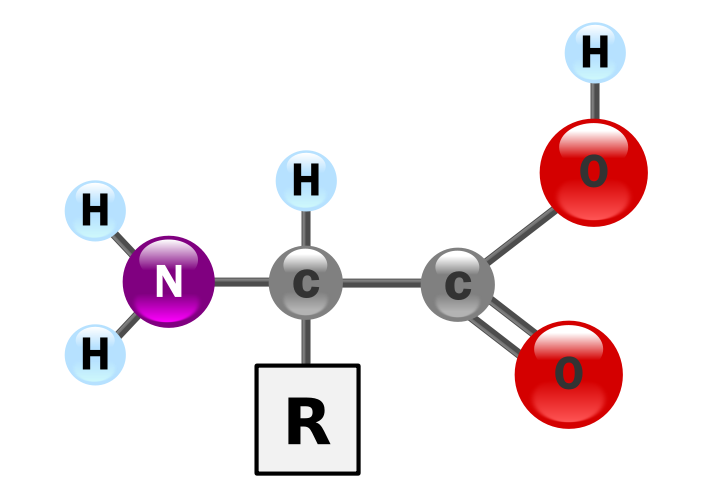 28. 11. 2018
PŘÍRODNÍ POLYMERY PŘF MU 8 2018
5
Chemie peptidů a proteinů( bílkovin)
An amino acid in its (1) un-ionized and (2) zwitterionic forms
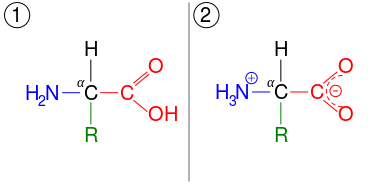 amfion
Převzato z NĚMČINY
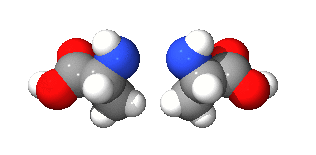 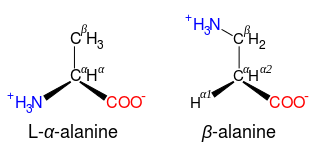 β-alanine and its α-alanine isomer
28. 11. 2018
PŘÍRODNÍ POLYMERY PŘF MU 8 2018
6
Chemie peptidů a proteinů( bílkovin)
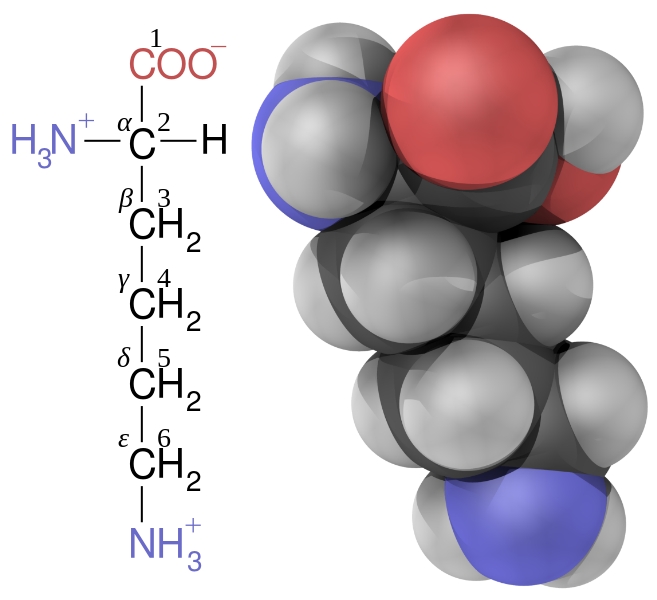 LYSIN – „půjčil“ si ještě jeden H+
28. 11. 2018
PŘÍRODNÍ POLYMERY PŘF MU 8 2018
7
Vznik peptidové vazby je reakce, při které reagují alfa-karboxylová skupina jedné aminokyseliny s alfa-aminovou skupinou druhé za odštěpení molekuly vody. Toto řetězení aminokyselin je principem spojování v peptidy a dále v proteiny (bílkoviny). Je to nejdůležitější reakce aminokyselin. K jejímu uskutečnění je třeba dodat energii.
Až na nepatrné výjimky jsou všechny proteiny ve všech živých organismech sestaveny z pouhých 19 druhů aminokyselin a jedné iminokyseliny, prolinu. Ty se obvykle označují jako biogenní nebo také proteinogenní aminokyseliny. Dále ještě existují 21. a 22. aminokyselina (selenocystein a pyrolysin), které se ovšem vyskytují vzácně a 23. aminokyselina N-formylmethionin využívaná bakteriemi místo methioninu
28. 11. 2018
PŘÍRODNÍ POLYMERY PŘF MU 8 2018
8
Chemie peptidů a proteinů( bílkovin)HIERARCHIE
AMINOKYSELINA = monomer
PEPTID = oligomer
PROTEIN = BÍLKOVINA = polymer
28. 11. 2018
PŘÍRODNÍ POLYMERY PŘF MU 8 2018
9
Chemie peptidů a proteinů( bílkovin)
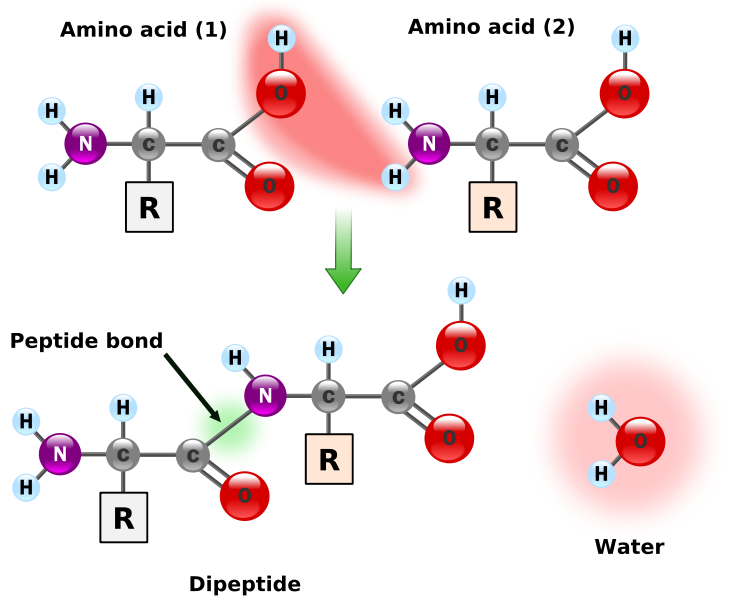 28. 11. 2018
PŘÍRODNÍ POLYMERY PŘF MU 8 2018
10
Aminokyseliny s alifatickým postranním řetězcem
Glycin Gly (G)
Alanin Ala (A)
Valin Val (V)
Leucin Leu (L)
Isoleucin Ile (I)
S karboxylovou nebo amidovou skupinou na postranním řetězci (kyselé skupiny)
Kyselina asparagová Asp (D)
Asparagin Asn (N)
Kyselina glutamová Glu (E)
Glutamin Gln (Q)
S aminovou skupinou na postranním řetězci (bazické skupiny)
Arginin Arg (R)
Lysin Lys (K)
S aromatickým jádrem nebo hydroxylovou skupinou na postranním řetězci
Histidin His (H)
Fenylalanin Phe (F)
Serin Ser (S)
Threonin Thr (T)
Tyrozin Tyr (Y)
Tryptofan Trp (W)
28. 11. 2018
PŘÍRODNÍ POLYMERY PŘF MU 8 2018
11
Se sírou v postranním řetězci
Methionin Met (M)
Cystein Cys (C)
Aminokyseliny obsahující sekundární amin (někdy nepřesně iminokyseliny)
Prolin Pro (P)

21. aminokyselina
Selenocystein SeCys – nahrazuje cystein v lidském enzymu glutathionperoxidáze a v enzymech některých bakterií[2]

22. aminokyselina
Pyrolysin Pyl - vyskytuje se zejména u prokaryot.

23. aminokyselina
N-formylmethionin f-Met - hraje roli při iniciaci translace u bakterií a na plastidových a mitochondriálních ribozomech, je tedy první aminokyselinou zařazenou při tvorbě proteinu.
28. 11. 2018
PŘÍRODNÍ POLYMERY PŘF MU 8 2018
12
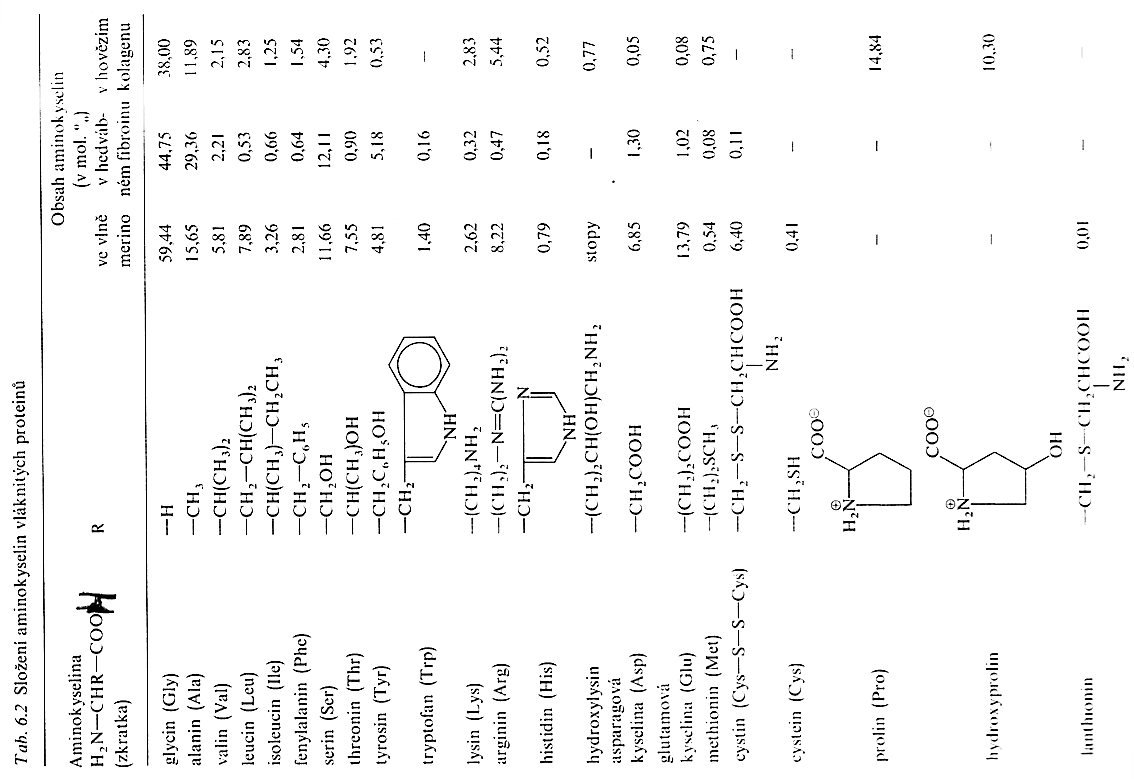 28. 11. 2018
PŘÍRODNÍ POLYMERY PŘF MU 8 2018
13
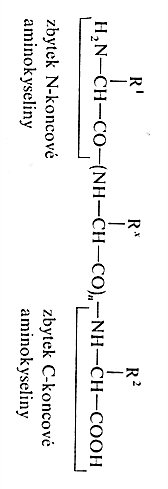 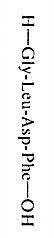 Chemie peptidů a proteinů( bílkovin)
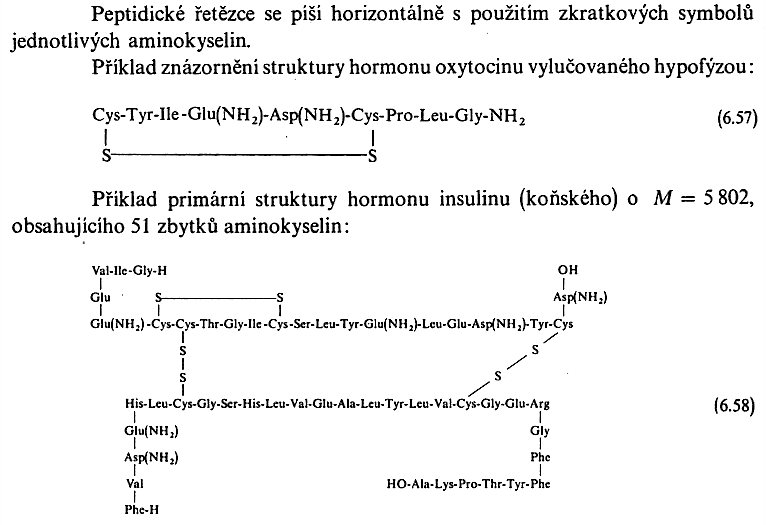 28. 11. 2018
PŘÍRODNÍ POLYMERY PŘF MU 8 2018
14
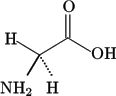 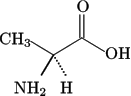 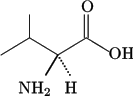 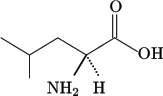 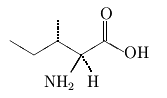 28. 11. 2018
PŘÍRODNÍ POLYMERY PŘF MU 8 2018
15
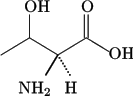 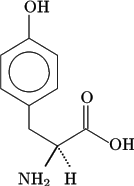 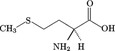 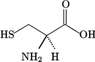 28. 11. 2018
PŘÍRODNÍ POLYMERY PŘF MU 8 2018
16
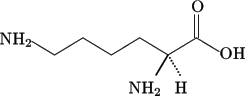 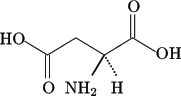 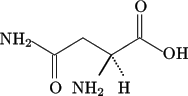 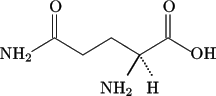 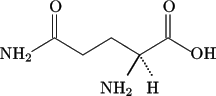 28. 11. 2018
PŘÍRODNÍ POLYMERY PŘF MU 8 2018
17
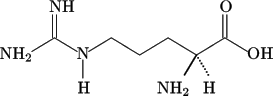 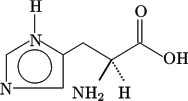 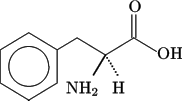 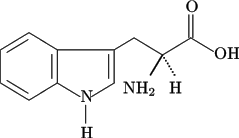 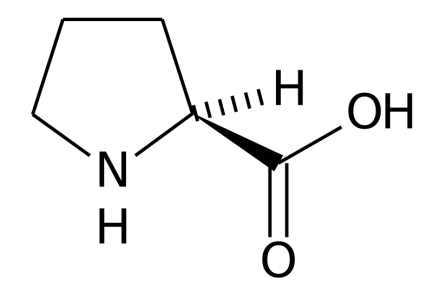 28. 11. 2018
PŘÍRODNÍ POLYMERY PŘF MU 8 2018
18
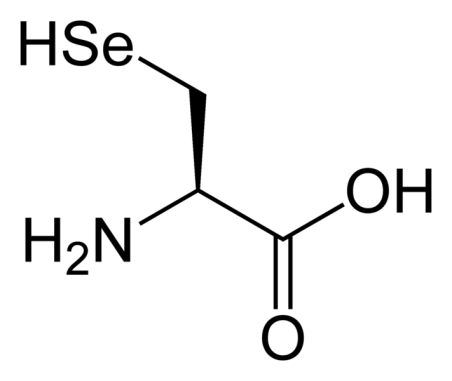 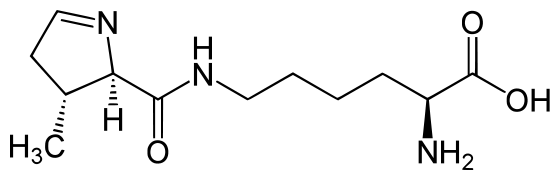 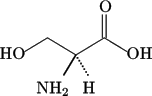 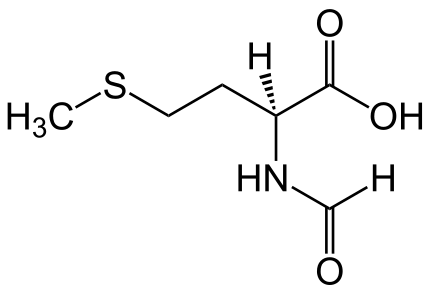 28. 11. 2018
PŘÍRODNÍ POLYMERY PŘF MU 8 2018
19
Chemie peptidů a proteinů( bílkovin)
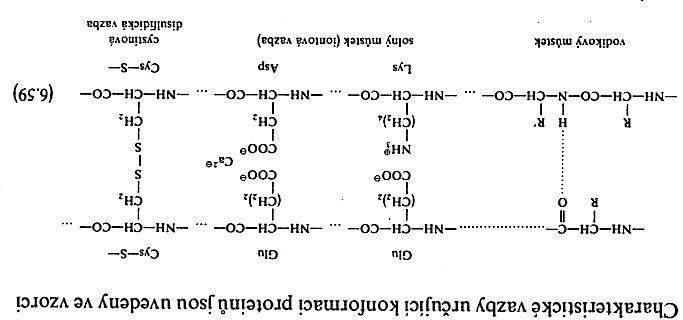 28. 11. 2018
PŘÍRODNÍ POLYMERY PŘF MU 8 2018
20
Chemie peptidů a proteinů( bílkovin)
Izoelektrický bod je taková hodnota pH roztoku, v němž se amfion nepohybuje v elektrickém poli; 
to znamená, že jeho volný náboj je zde nulový. Izoelektrický bod lze určit pro každý amfion, tedy zejména pro aminokyseliny, peptidy a bílkoviny. Jeho hodnota (zejména u bílkovin) výrazně závisí na složení pufru, v němž se provádí elektroforéza. Pokud je hodnota pH nižší, molekula získává celkově kladný elektrický náboj. Pro hodnoty pH vyšší je náboj molekuly celkově záporný.
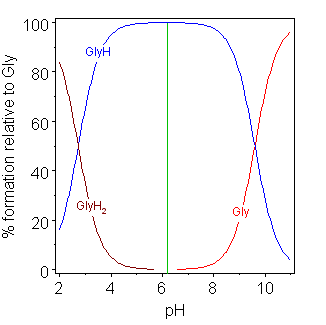 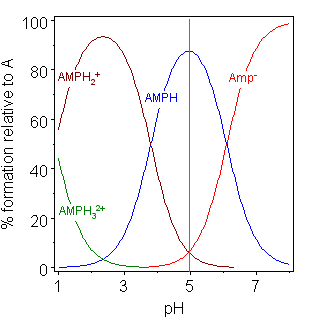 adenosine monophosphate pK = 2.15, 9.16, 10.67
glycine pK = 2.72, 9.60
28. 11. 2018
PŘÍRODNÍ POLYMERY PŘF MU 8 2018
21
pK and pl Values of Amino Acids
28. 11. 2018
PŘÍRODNÍ POLYMERY PŘF MU 8 2018
22
Chemie peptidů a proteinů( bílkovin)
For an amino acid with only one amine and one carboxyl group, the pI can be calculated from the mean of the pKas of this molecule.[1]
pI = (pKa + pKb)/2
Každá aminokyselina obsahuje aspoň dvě skupiny schopné disociace: -COOH a -NH3+ a tvoří konjugované zásady -COO- a -NH2.
V roztoku jsou kyselina i její konjugovaná zásada v protonové rovnováze:
R-COOH ↔ R-COO− + H+R-NH3+ ↔ R-NH2 + H+
Jak se ustaví rovnováha, záleží na pH prostředí, tedy na koncentraci protonů v okolí. Karboxylová skupina je silnější kyselina a proton snadněji odštěpuje než přijímá.
28. 11. 2018
PŘÍRODNÍ POLYMERY PŘF MU 8 2018
23
Chemie peptidů a proteinů( bílkovin)
Of the 22 standard amino acids, 9 are called essential amino acids because the human body cannot synthesize them from other compounds at the level needed for normal growth, so they must be obtained from food.[52] In addition, cysteine, taurine, tyrosine, and arginine are considered semiessential amino-acids in children (though taurine is not technically an amino acid), because the metabolic pathways that synthesize these amino acids are not fully developed.[53][54] The amounts required also depend on the age and health of the individual, so it is hard to make general statements about the dietary requirement for some amino acids.
(*) Essential only in certain cases
28. 11. 2018
PŘÍRODNÍ POLYMERY PŘF MU 8 2018
24
Chemie peptidů a proteinů( bílkovin)
28. 11. 2018
PŘÍRODNÍ POLYMERY PŘF MU 8 2018
25
Aminokyselina > peptid > protein, bílkovina
Aminokyselina – monomer, výhradně L- konfigurace
Peptid - mají méně než 50 aminokyselin, tj. M do cca. 5*105, při DIALÝZE  projde celofánovou membránou
Protein, bílkovina – M je od 5*105 do X*106, X Î(1;10)
Určování složení peptidů a proteinů
Kyselá hydrolýza na aminokyseliny
Chromatografie (tenká vrstva, gelová)
28. 11. 2018
PŘÍRODNÍ POLYMERY PŘF MU 8 2018
26
Dialýza je děj, při kterém jsou od sebe odděleny látky s různou rozpustností a velikostí molekul. Prakticky se tak děje přechodem analyticky disperzních látek přes polopropustnou membránu z prostředí s vyšší koncentrací těchto látek do prostředí s nižší koncentrací. Důležité je, aby látky tvořící koloidní roztok přes membránu neprocházely.
Hemodialýza, je postup, kdy krev pacienta a jeho organismus je čištěn právě pomocí přístroje nazvaného umělá ledvina. Během hemodialýzy se krev jednou jehlou odvádí mimotělním krevním oběhem do dialyzátoru, kde se z ní filtrují odpadní látky – například močovina (urea), kreatinin a přebytečná voda. Očištěná krev se pak vrací druhou jehlou zpět do pacientova těla.
28. 11. 2018
PŘÍRODNÍ POLYMERY PŘF MU 8 2018
27
Peptidy X PROTEINY
Peptidy
PROTEINY
Má i aminokyseliny b a g
Konfigurace D i L 
Patří sem:
Glutathiony (biologické redox systémy)
HORMONY
ANTIBIOTIKA
TOXINY (muchomůrka zelená a hlízovitá, včelí jed atd.)
Jen a aminokyseliny
Konfigurace jenom L
28. 11. 2018
PŘÍRODNÍ POLYMERY PŘF MU 8 2018
28
Strukturní hierarchie peptidů a proteinů( bílkovin)
Primární struktura – sled aminokyselin
Sekundární struktura – interakce v rámci jedné makromolekuly 
Terciární struktura - interakce v rámci více makromolekul, svazky řetězců nebo nesousedními segmenty polymerního řetězce
Kvartérní struktura – interakce mezi svazky řetězců, mezi terciárními strukturami
Terciární a kvartérní struktury – tomu se budeme věnovat u kolagenu
28. 11. 2018
PŘÍRODNÍ POLYMERY PŘF MU 8 2018
29
Dělení proteinů( bílkovin) podle výskytu dalších složek v makromolekule
JEDNODUCHÉ (PROTEINY) – hydrolýzu se štěpí jen na aminokyseliny
SLOŽENÉ (PROTEINY) – hydrolýzu se štěpí na aminokyseliny, cukry, tuky, …
LIPOPROTEINY (tuky)
GLYKOPROTEINY (cukry)
FOSFOPROTEINY (fostátové skupiny > KASEIN)
CHROMOPEROTEINY (barviva, např. hemoglobin, melamin)
…………………………
28. 11. 2018
PŘÍRODNÍ POLYMERY PŘF MU 8 2018
30
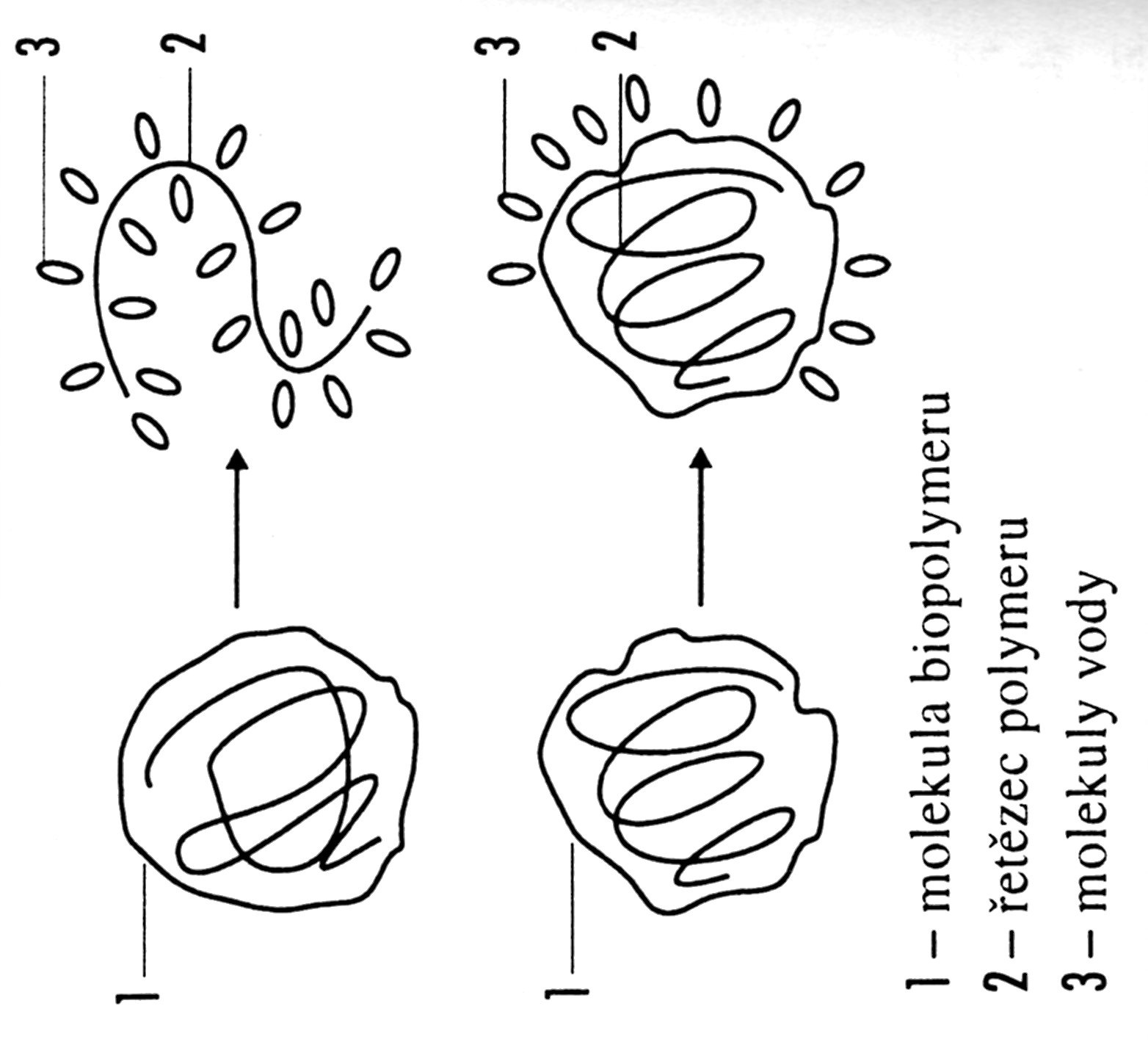 Rozpustnost versus botnání
nebo jiného rozpouštědla (solvatačního činidla)
28. 11. 2018
PŘÍRODNÍ POLYMERY PŘF MU 8 2018
31
Dělení proteinů( bílkovin) podle rozpustnosti ve vodě
ROZPUSTNÉ (SFÉROPROTEINY)
(TEPLO > KOAGULACE)
Albumin > vaječný bílek
Gluteliny > glutein z pšenice
NEROZPUSTNÉ (SKLEROPROREINY)
Keratiny a a b
Kolageny
28. 11. 2018
PŘÍRODNÍ POLYMERY PŘF MU 8 2018
32
Dělení proteinů( bílkovin) podle tvaru molekul či nadmolekulárních útvarů
VLÁKNITÉ = FIBRILÁRNÍ > HEDVÁBÍ, VLASY, SVALY, VAZIVA
KULOVÉ = GLOBULÁRNÍ > ENZYMY, VAJEČNÉ A MLÉČNÉ BÍLKOVINY, INSULIN, …
28. 11. 2018
PŘÍRODNÍ POLYMERY PŘF MU 8 2018
33
PRIMÁRNÍ STRUKTURA proteinů I
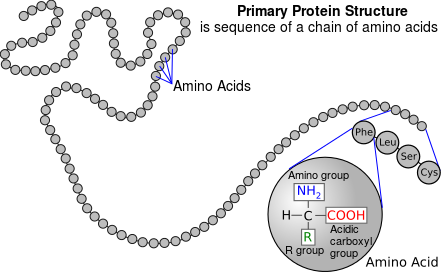 28. 11. 2018
PŘÍRODNÍ POLYMERY PŘF MU 8 2018
34
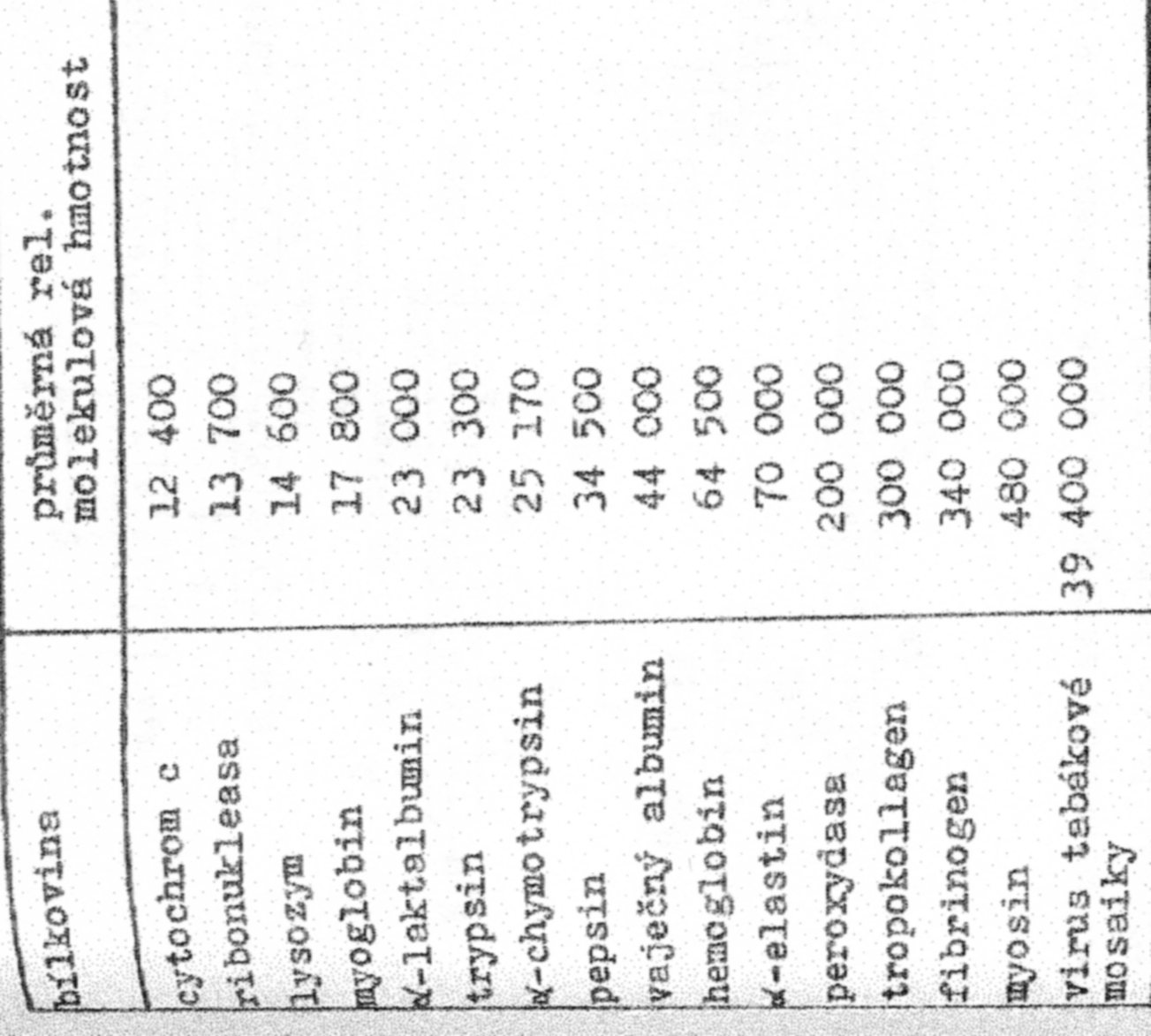 Molekulová hmotnost proteinů
NEVÍm, zda se jedná o střední hodnotu číselnou nebo hmotnostní. Asi hmotnostní.
28. 11. 2018
PŘÍRODNÍ POLYMERY PŘF MU 8 2018
35
PRIMÁRNÍ STRUKTURA proteinů IIURČOVÁNÍ SEKVENCE AMINOKYSLEIN
ŠTĚPENÍ POMOCÍ ENZYMŮ -  určitý enzym štěpí jen vazbu mezi určitými aminokyselinami
POPUŽITÍ RŮZNÝCH ENZYMŮ  - různé štěpy > určení pořadí aminokyselin
28. 11. 2018
PŘÍRODNÍ POLYMERY PŘF MU 8 2018
36
PRIMÁRNÍ STRUKTURA proteinů IIIURČOVÁNÍ SEKVENCE AMINOKYSLEIN
Rozštěpení na definovaných místech (jen mezi určitými aminokyselinami) na menší části ENZYMY ZVANÝMI  restrikční endonukleasy (je jich cca. 200 typů)
Další štěpení fragmentů vzniklých prvotním štěpením opět pomocí restrikční endonukleasy ,  ale jinou než bylo děláno první štěpení
Elektroforetické rozdělení štěpů
Matematické zpracování výsledků
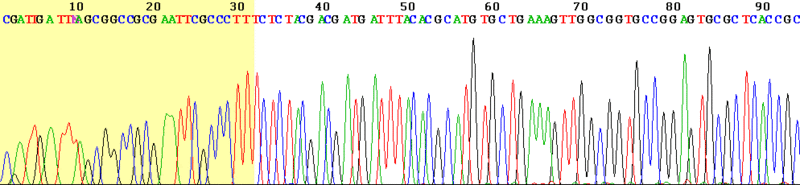 28. 11. 2018
PŘÍRODNÍ POLYMERY PŘF MU 8 2018
37
SEKUNDÁRNÍ STRUKTURA proteinů I
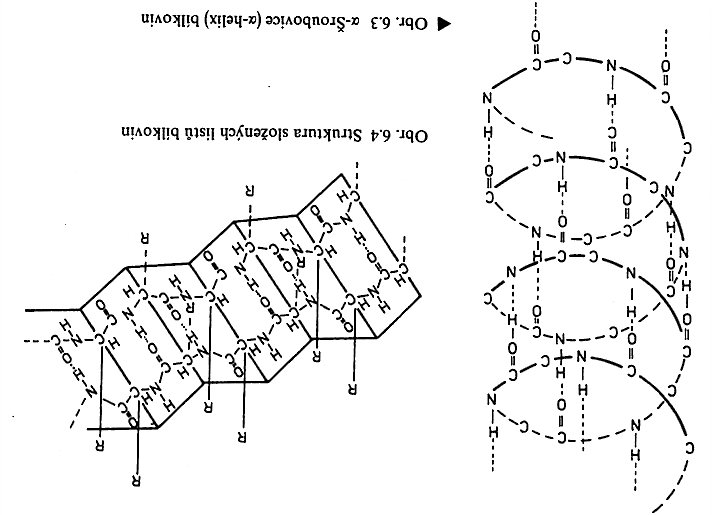 LEVOTOČIVÁ
SPIRÁLA
28. 11. 2018
PŘÍRODNÍ POLYMERY PŘF MU 8 2018
38
SEKUNDÁRNÍ STRUKTURA proteinů II/1
PRAVOTOČIVÁ
SPIRÁLA
PRAVOTOČIVÉ
Pravá ruka > palec nahoru > prsty do oblouku jsou ve směru této šipky
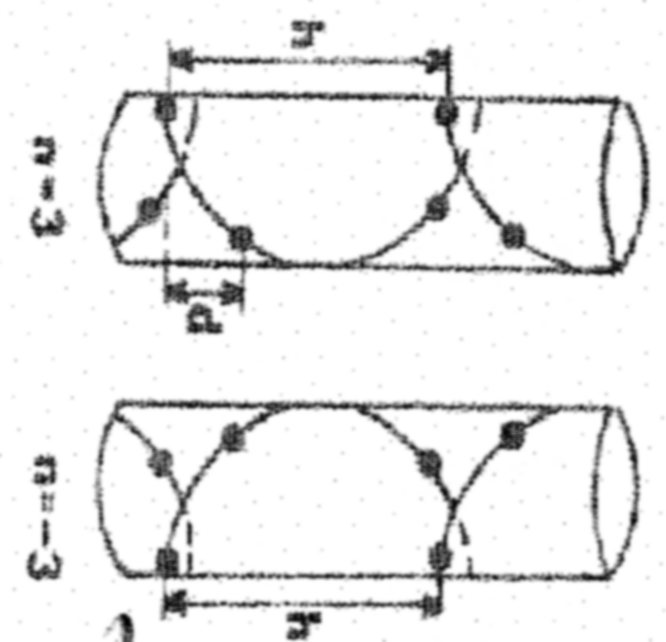 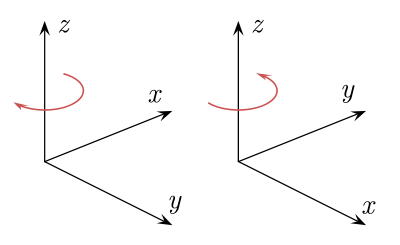 LEVOTOČIVÉ
LEVÁ ruka > palec nahoru > prsty do oblouku jsou ve směru této šipky
LEVOTOČIVÁ
SPIRÁLA
28. 11. 2018
PŘÍRODNÍ POLYMERY PŘF MU 8 2018
39
SEKUNDÁRNÍ STRUKTURA proteinů II/2
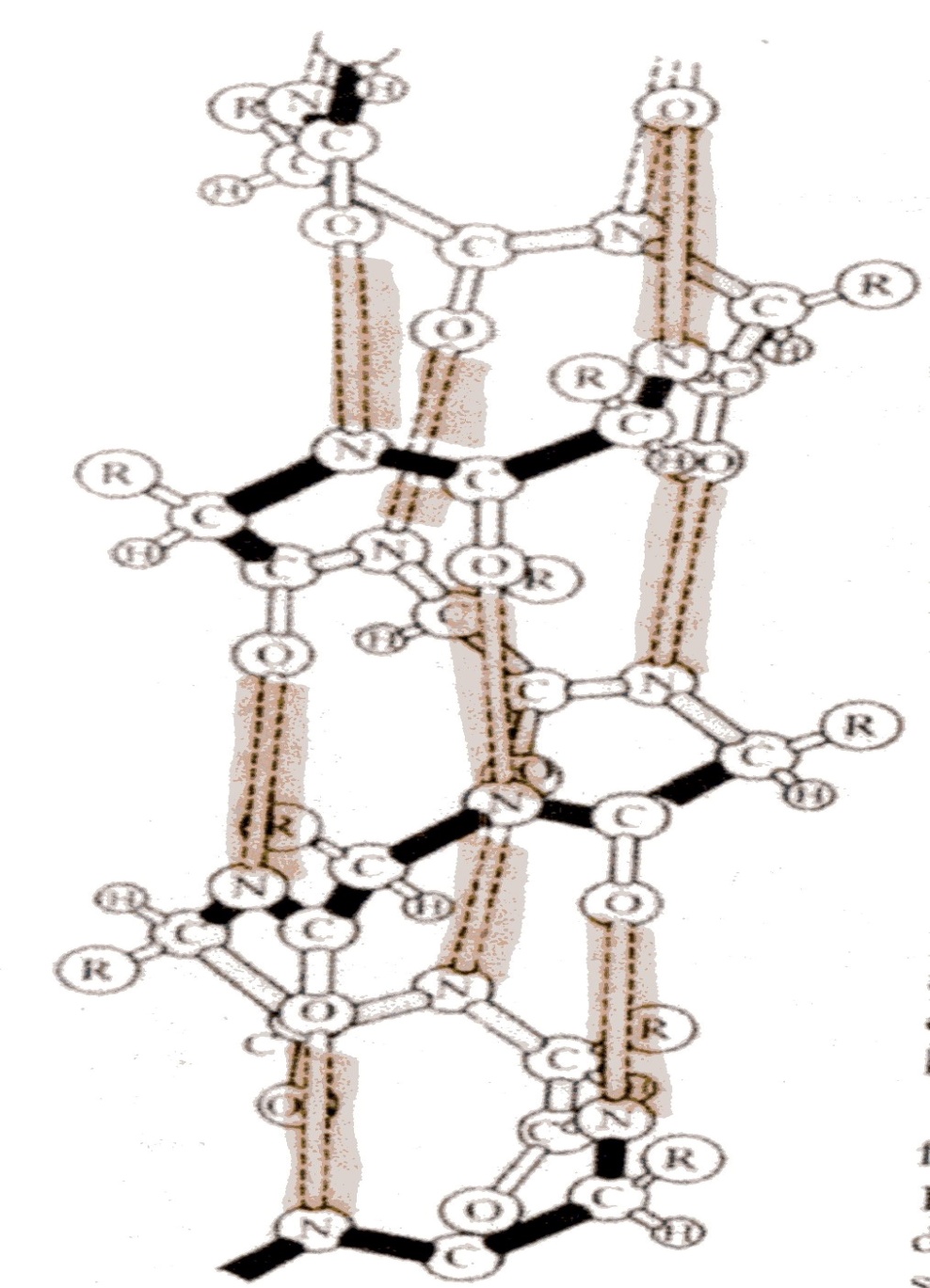 ČERNÉ VAZBY JSOU SMĚREM K POZOROVATELI
ČÁRKOVANĚ A ZVÝRAZNĚNĚ JSOU VODÍKOVÉ MŮSTKY
Šroubovice je PRAVOTOČIVÁ – viz minulý snímek!
28. 11. 2018
PŘÍRODNÍ POLYMERY PŘF MU 8 2018
40
SEKUNDÁRNÍ STRUKTURA proteinů III
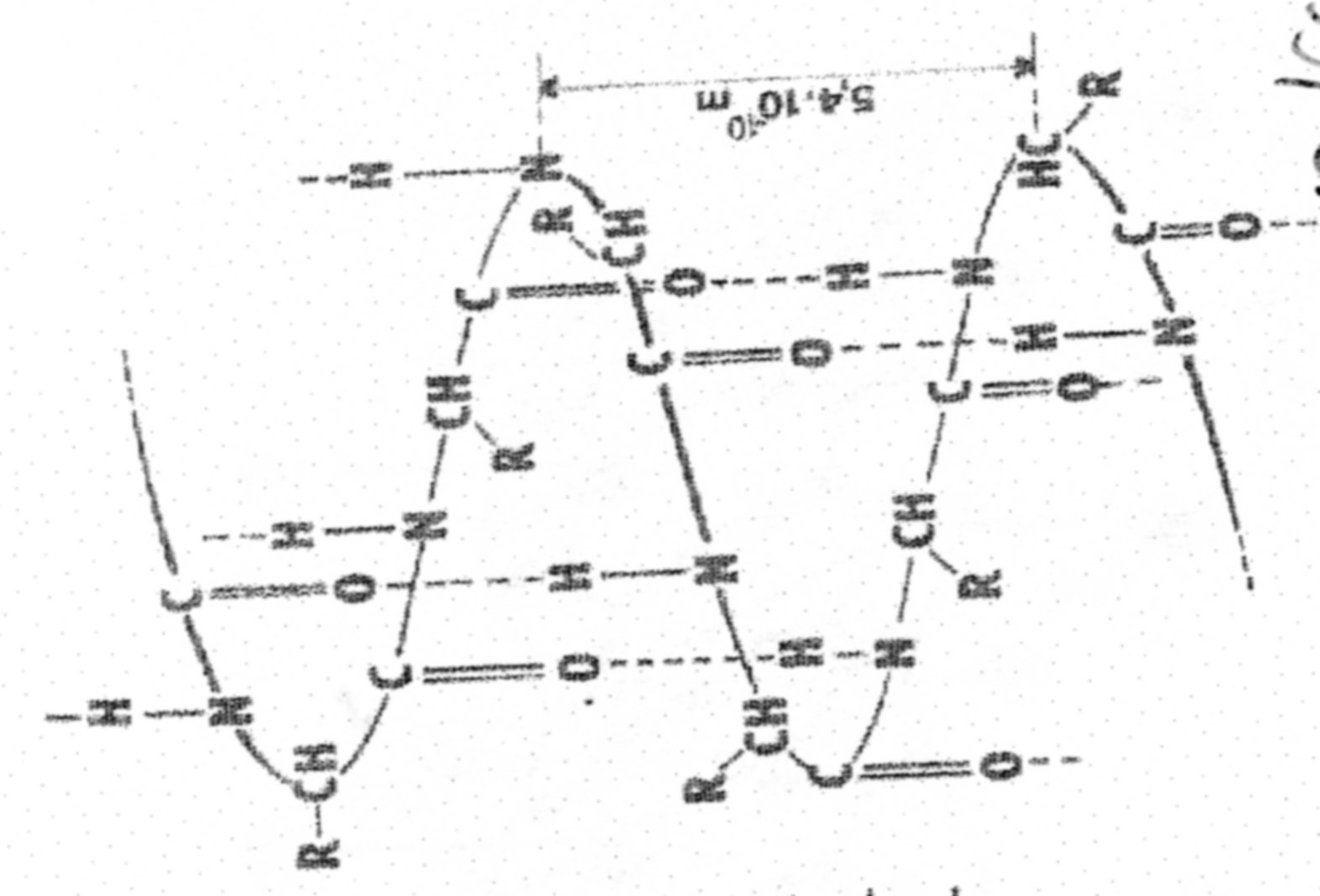 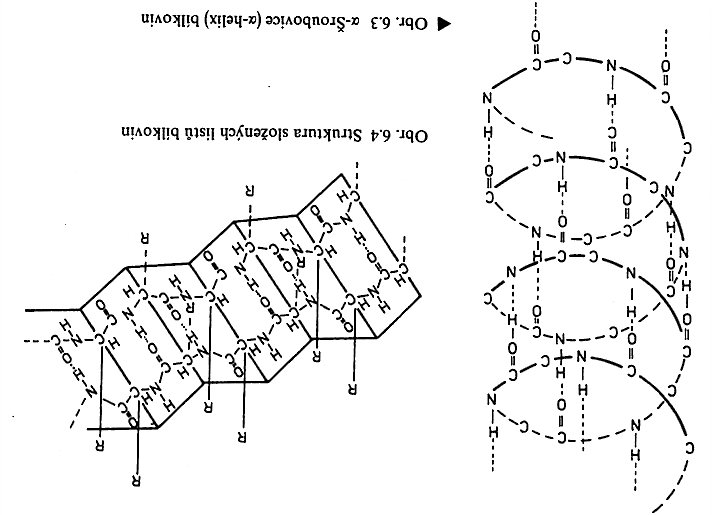 PRAVOTOČIVÁ
SPIRÁLA, a helix
LEVOTOČIVÁ
SPIRÁLA , a helix
28. 11. 2018
PŘÍRODNÍ POLYMERY PŘF MU 8 2018
41
Kasein – hlavní aminokyselinové složky
Kyselina glutamová (Glu, E)
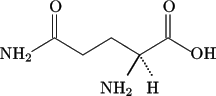 Prolin (Pro, P)
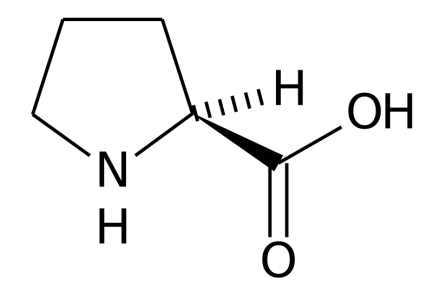 Serin (Ser, S)
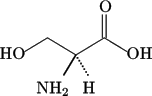 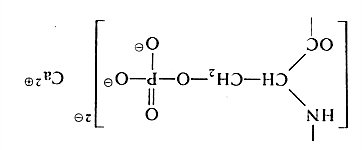 Kasein je FOSFOPROTEID
28. 11. 2018
PŘÍRODNÍ POLYMERY PŘF MU 8 2018
42
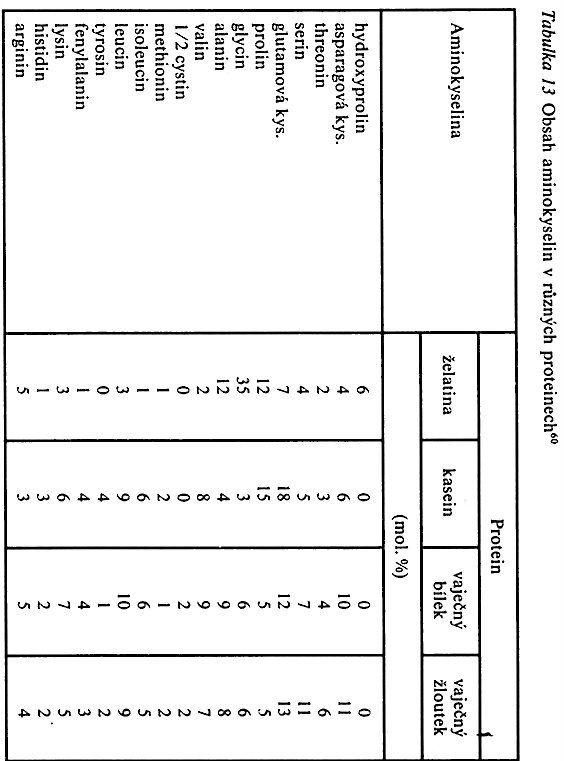 28. 11. 2018
PŘÍRODNÍ POLYMERY PŘF MU 8 2018
43
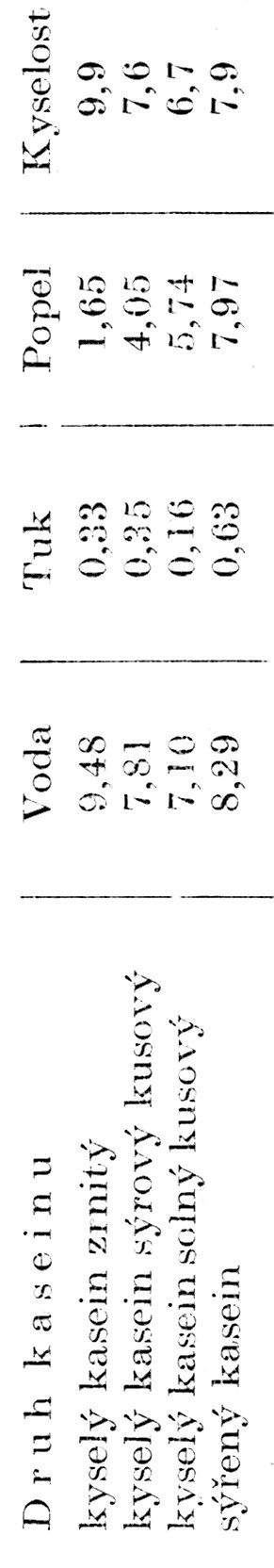 Kasein – charakteristiky
KASEIN  versus TVAROH
KASEIN  se vyrábí z ODTUČNĚNÉHO (odstředěného) MLÉKA, VYSOKÝ TUK JE ZÁVADOU. Vyprání fosforečnanů Ca.
TVAROH  se vyrábí PLNOTUČNÉHO MLÉKA (může ale být i NÍZKOTUČNÝ). Ponechány soli Ca.
28. 11. 2018
PŘÍRODNÍ POLYMERY PŘF MU 8 2018
44
Kasein – charakteristiky
Bílkovinná složka mléka
Rozeznáváme čtyři typy: aS1, aS2, b, k
Získává se vysrážením kyselinami nebo enzymy
M = cca. 75 000 – 350 000
Nerozpustný ve vodě
Rozpustný v kyselinách a alkáliích
Alkalické roztoky mají schopnost dispergátorů
28. 11. 2018
PŘÍRODNÍ POLYMERY PŘF MU 8 2018
45
Od kaseinu k sýrům
KASEIN 
ENZYMY 
PROTEÁZY -  štěpí peptidovou vazbu uprostřed řetězce KASEINU > ALBUMOZY & PEPTONY
PEPTIDÁZY - štěpí peptidickou vazbu na konci řetězce KASEINU
AMINÁZY – štěpí aminokyseliny (nežádoucí)
SÝR = NAŠTĚPENÝ KASEIN
„Díry“ v sýru = dílo bakterií & enzymů, uvolňujících CO2
28. 11. 2018
PŘÍRODNÍ POLYMERY PŘF MU 8 2018
46
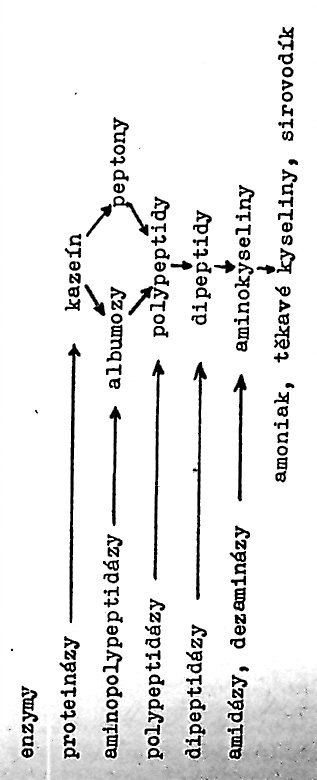 KASEIN
28. 11. 2018
PŘÍRODNÍ POLYMERY PŘF MU 8 2018
47
ALBUMOZY – jsou to jen kratší bílkoviny z kaseinu
Pepton je obecně polypeptid (nebo také směs polypeptidů) vznikající parciální hydrolýzou proteinů pepsinem a kyselinou chlorovodíkovou (HCl) v žaludku. 
Je udáváno na štěpy o 3 – 4 minokyselinách.
Peptony jsou dále v tenkém střevě štěpeny trypsinem a chymotrypsinem na kratší peptidy, které jsou dále degradovány působením karboxypeptidáz a aminopeptidáz až na jednotlivé aminokyseliny.
28. 11. 2018
PŘÍRODNÍ POLYMERY PŘF MU 8 2018
48
Kasein – použití
Lepidla
Barvy 
Galalit (termoset síťovaný FORMALDEHYDEM)
…………..
28. 11. 2018
PŘÍRODNÍ POLYMERY PŘF MU 8 2018
49
Galalit se vrací!
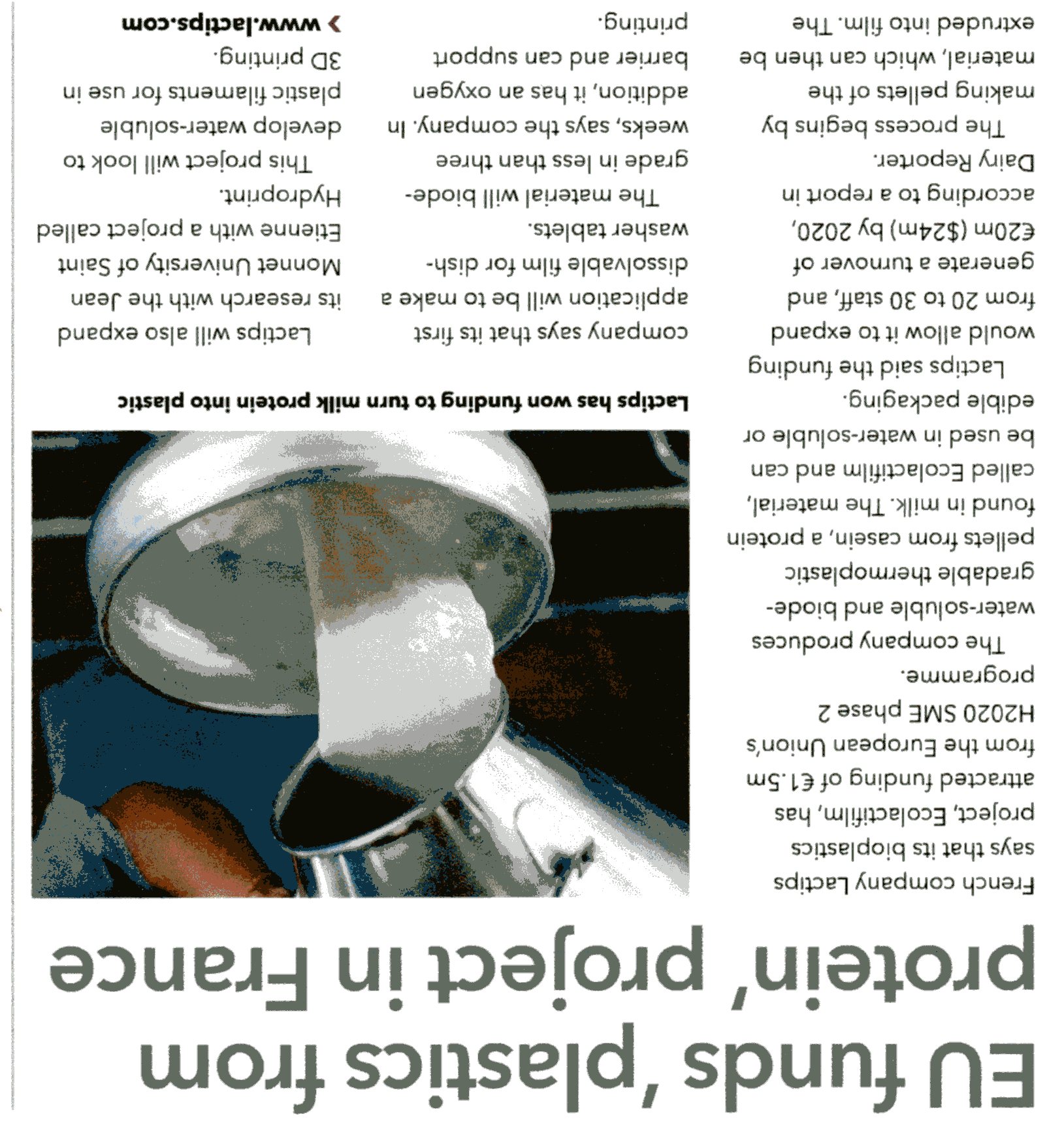 28. 11. 2018
PŘÍRODNÍ POLYMERY PŘF MU 8 2018
50
Kontinuální výroba KASEINU
Vedlejší produkt je SYROVÁTKA (bílkoviny, cukry, anorganické látky …)
Dávkování kyseliny (HCl nebo H2SO4)
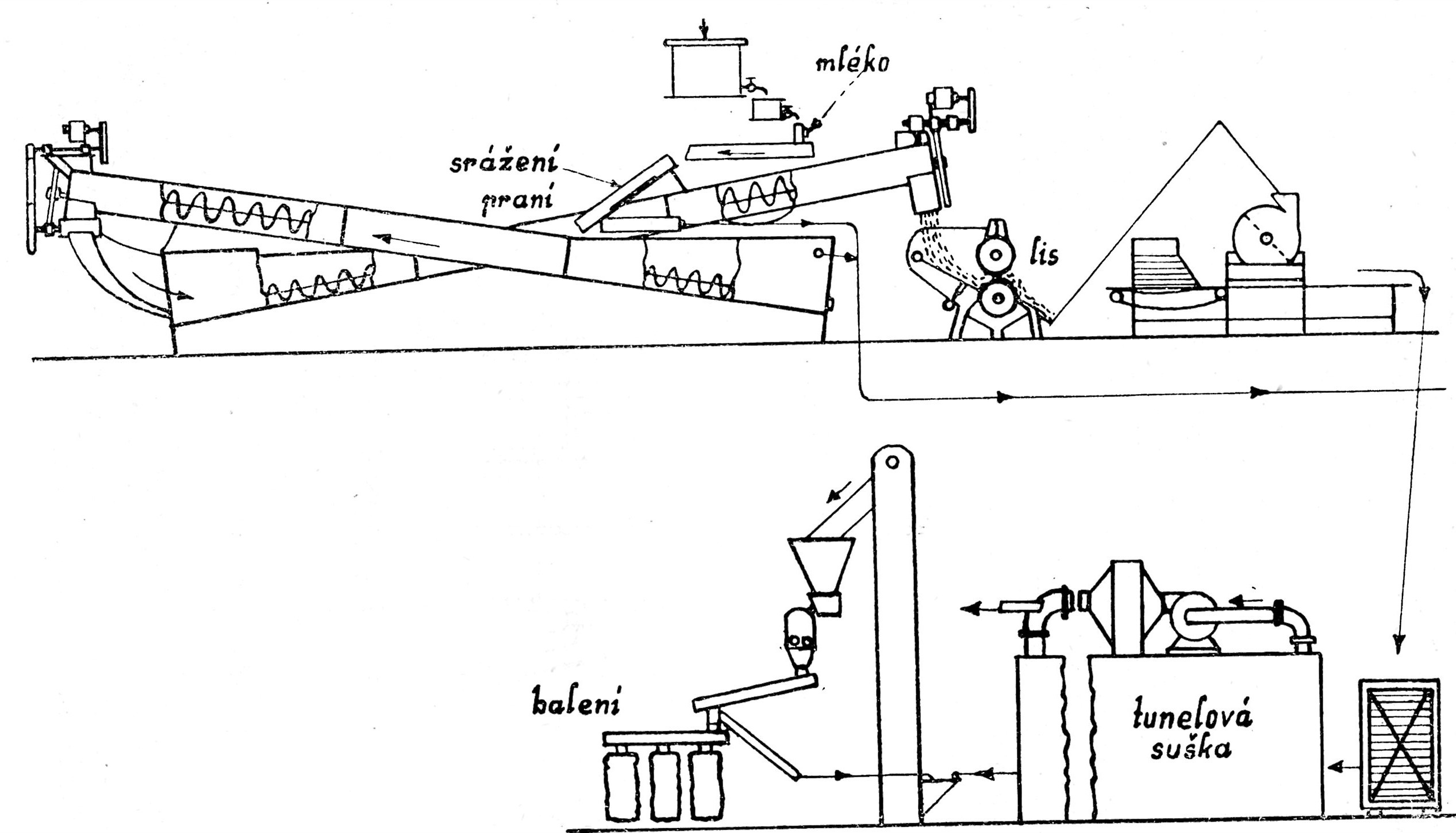 První prací žlab
Druhý prací + rozdružovací
žlab
28. 11. 2018
PŘÍRODNÍ POLYMERY PŘF MU 8 2018
51
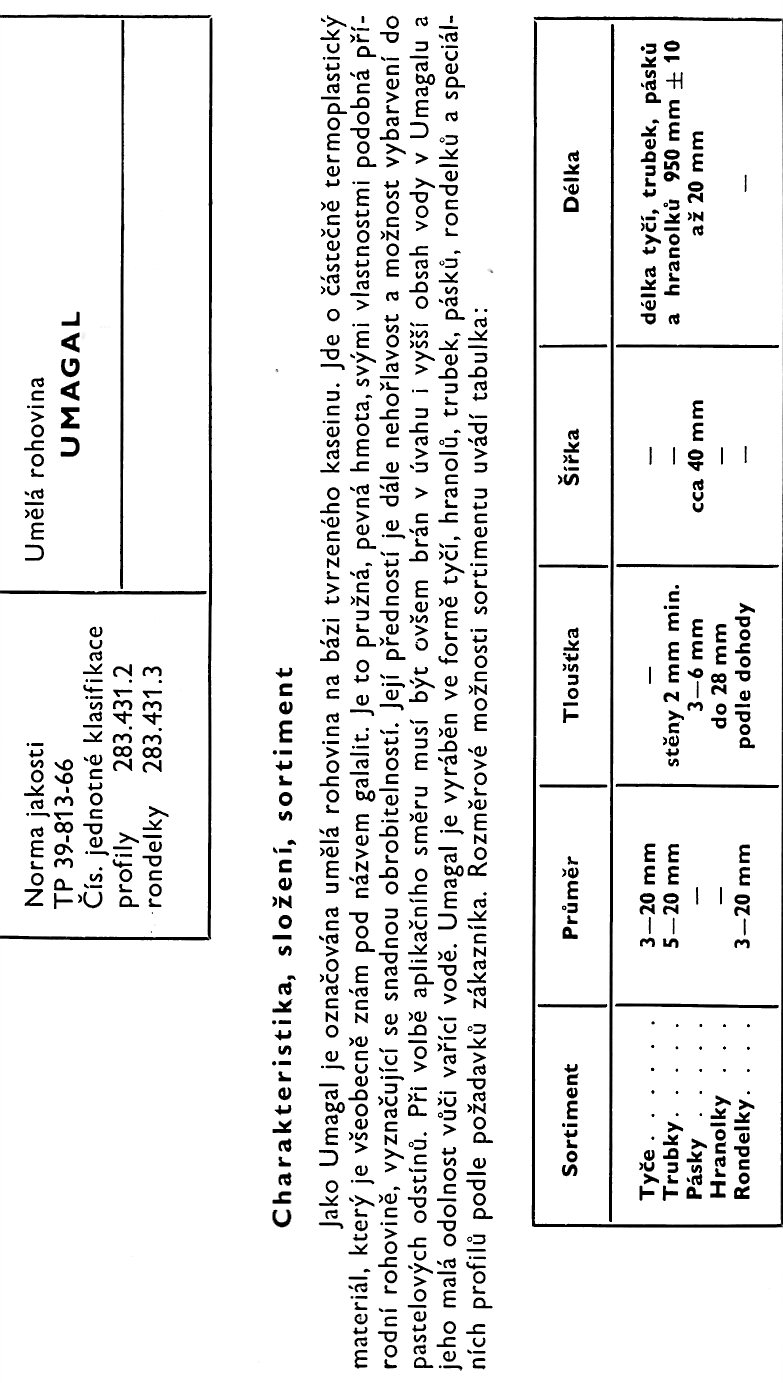 Galalit se kdysi vyráběl i v ČR 1
Prospekt SYNTHESIA Pardubice z roku 1969
28. 11. 2018
52
PŘÍRODNÍ POLYMERY PŘF MU 8 2018
Galalit se kdysi vyráběl i v ČR 2
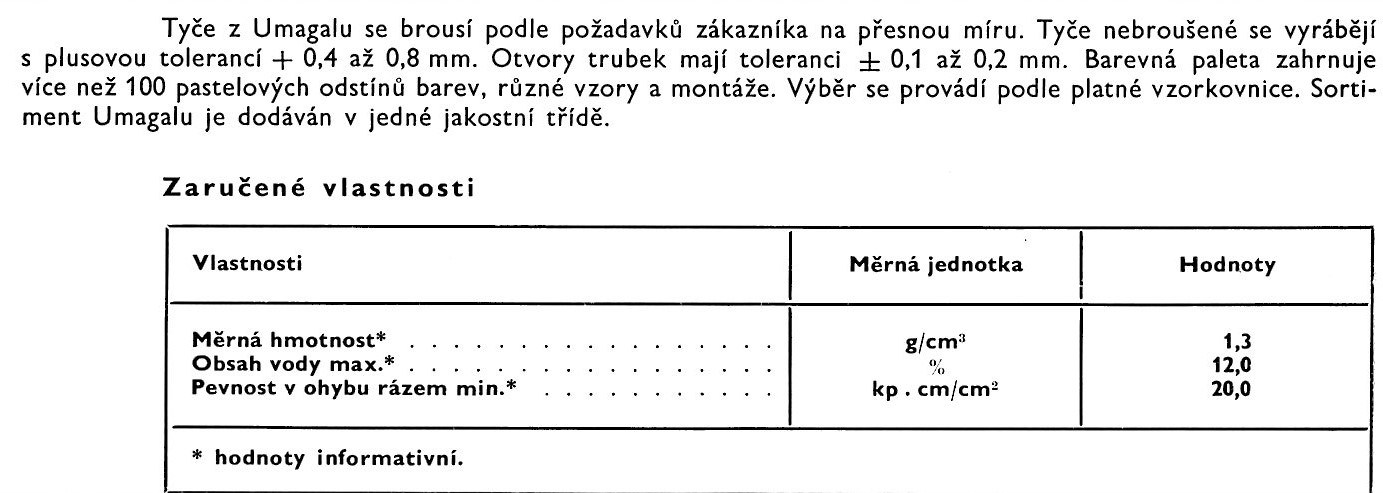 Prospekt SYNTHESIA Pardubice z roku 1969
28. 11. 2018
53
PŘÍRODNÍ POLYMERY PŘF MU 8 2018
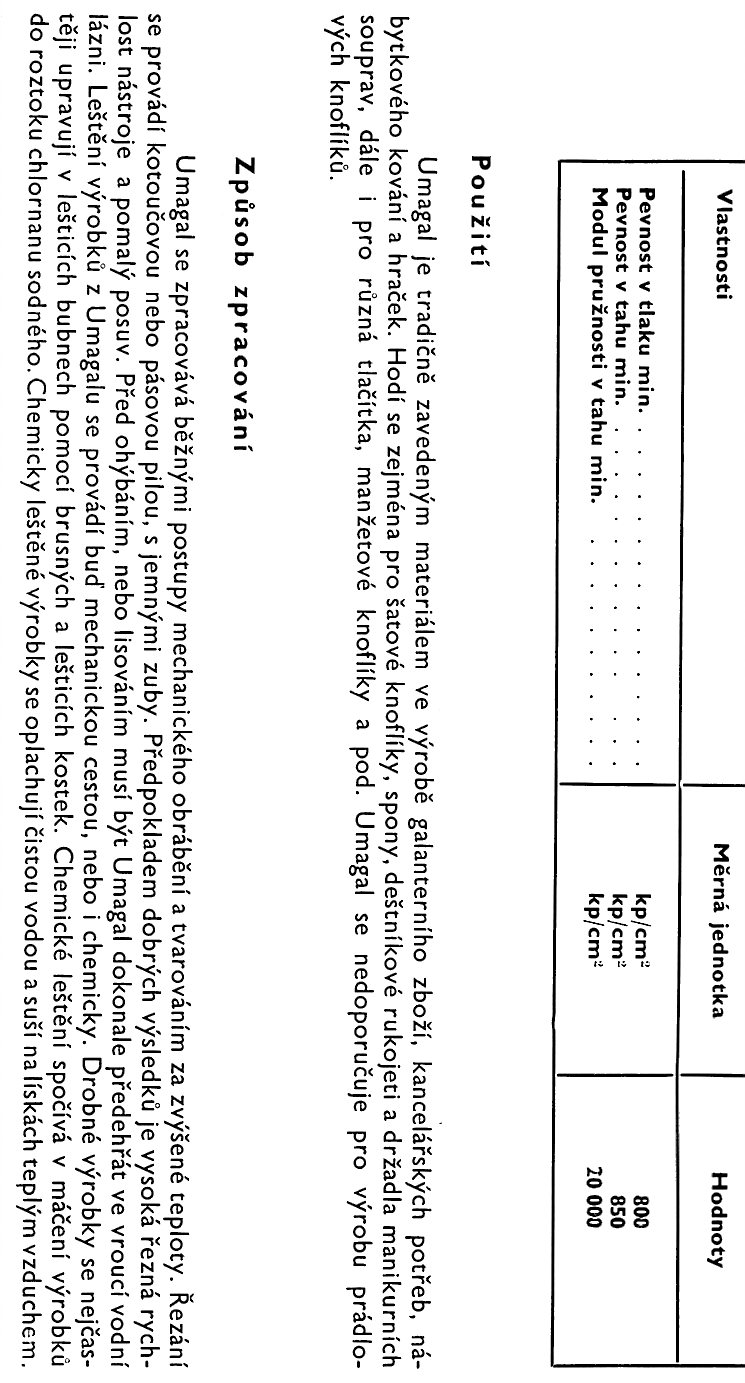 Galalit se kdysi vyráběl i v ČR 3
1 kp/cm**2 = cca. 0.1 MPa
Prospekt SYNTHESIA Pardubice z roku 1969
28. 11. 2018
54
PŘÍRODNÍ POLYMERY PŘF MU 8 2018
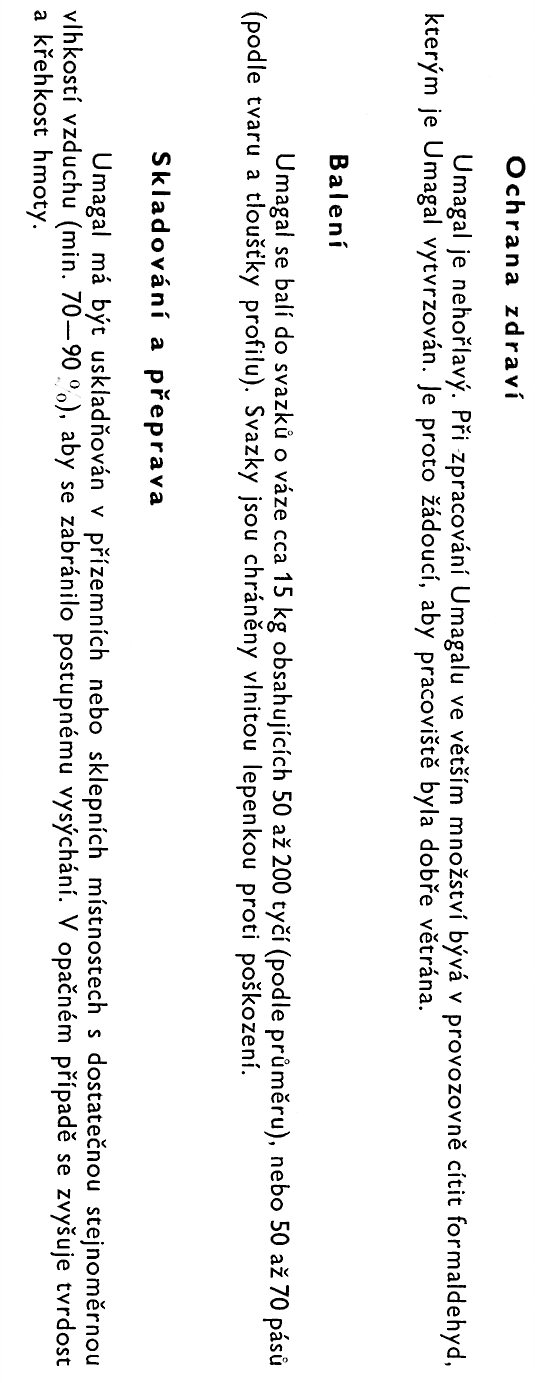 Galalit se kdysi vyráběl i v ČR 4
Prospekt SYNTHESIA Pardubice z roku 1969
28. 11. 2018
55
PŘÍRODNÍ POLYMERY PŘF MU 8 2018
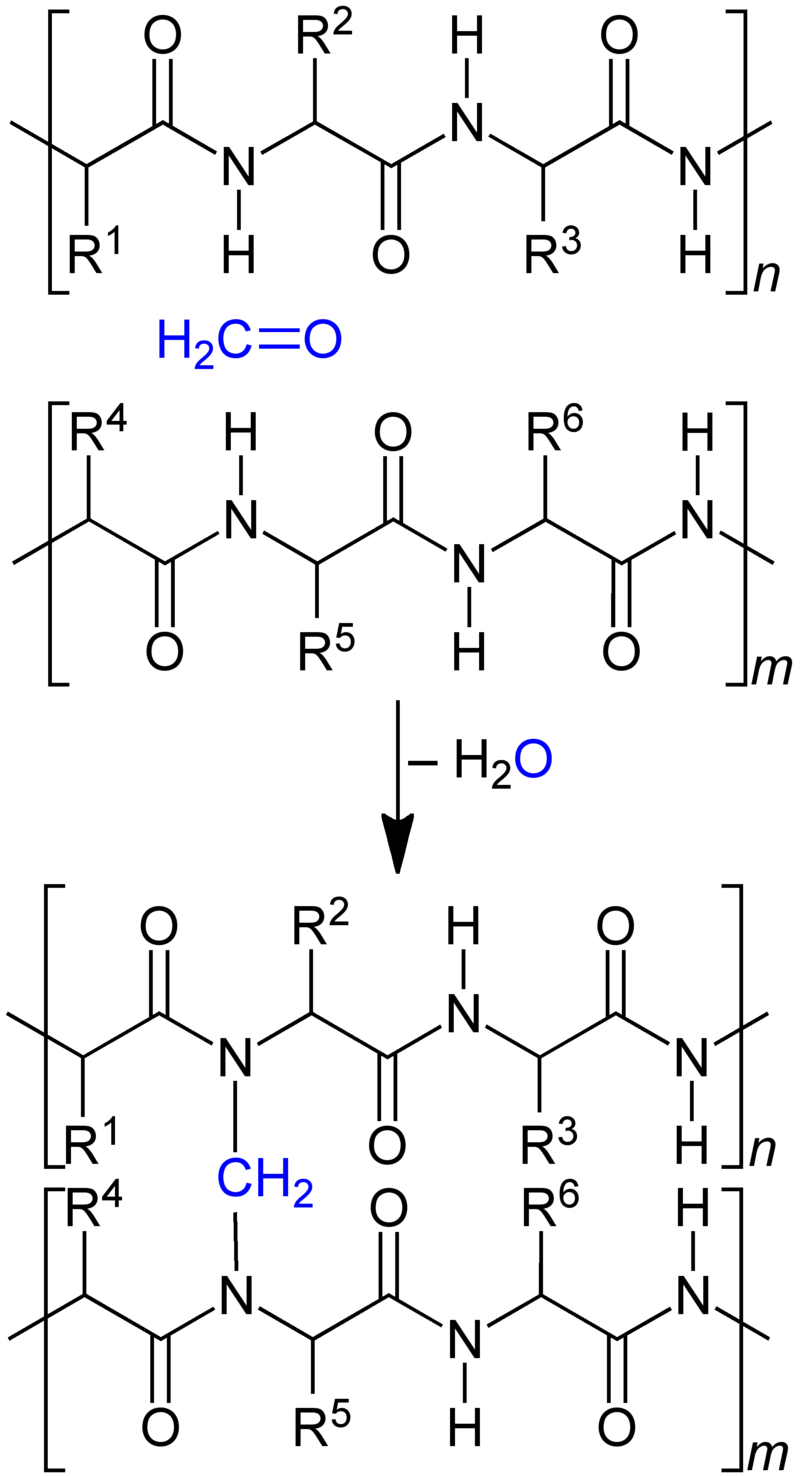 Síťování KASEINU na GALALIT formaldehydem
POSTUP:
 vytvořit výrobek z kaseinové kaše, ponořit do 4 % formaldehydu a nechat několik dní
 vytvořit výrobek z kaseinové kaše + formaldehydu (cca. 5 – 10 kasein + 1 formaldehyd), nechat několik hodin či dní při laboratorní teplotě nebo při 30 – 40 °C
(cca. 5 – 10 kasein + 1 formaldehyd)
NUTNO ODZKOUŠET
28. 11. 2018
PŘÍRODNÍ POLYMERY PŘF MU 8 2018
56
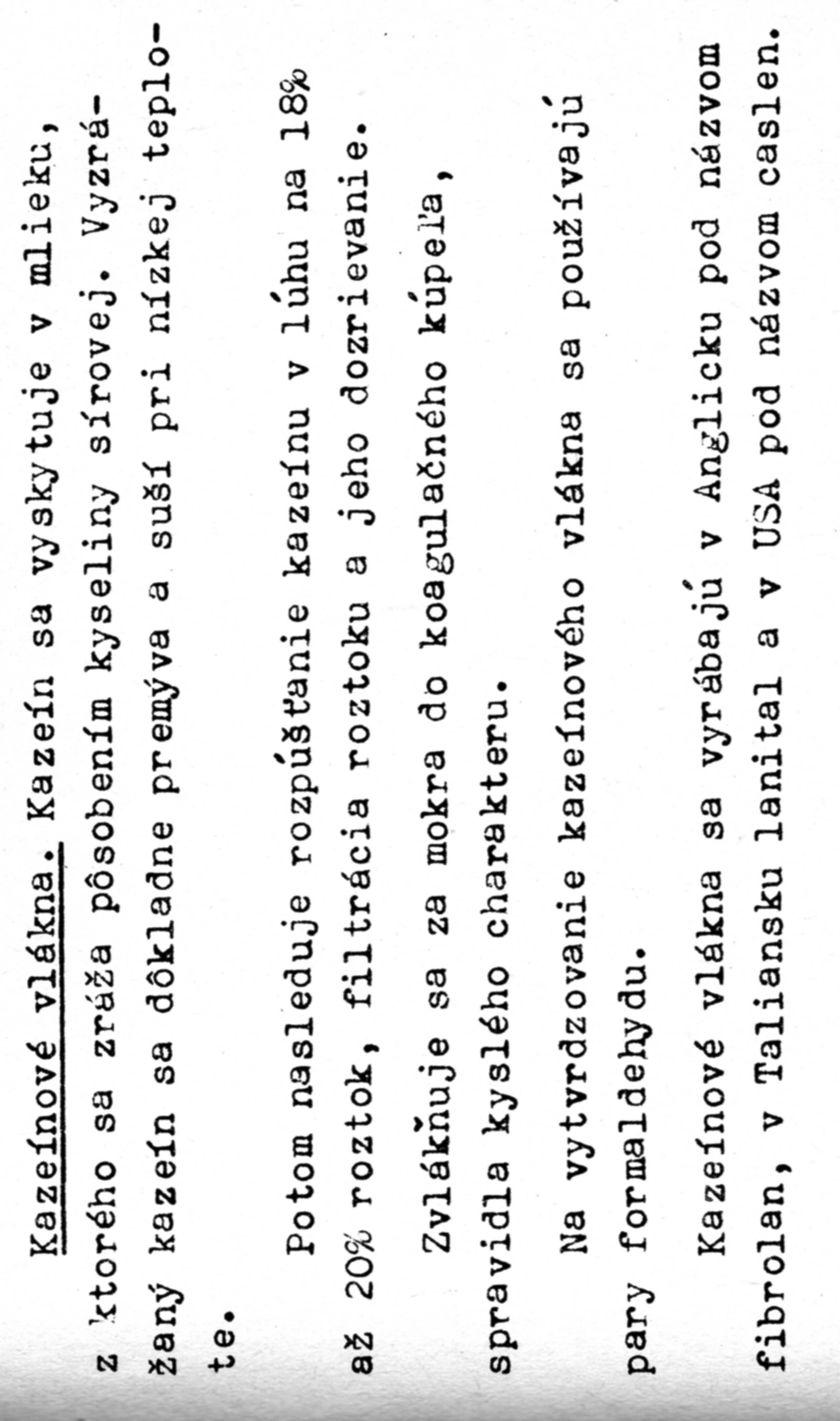 Převzato z učebnice pro vláknařskou průmyslovku z roku 1972
Dnes nevím o nějakém výrobci, ale v budoucnu?
28. 11. 2018
PŘÍRODNÍ POLYMERY PŘF MU 8 2018
57
Kaseinové lepidlo
Kaseinový klíh se čpavkem: 50 g technicky čistého kaseinu smícháme s 250 ccm vody a mírně ohřejeme. 15 g čpavku smícháme s troškou vody a nalejeme do ohřátého kaseinu. Roztok vzkypí a uniká z něj kyselina uhličitá. Kaseinové pojidlo mícháme tak dlouho, dokud nepřestane šumět. 
Vápenné kaseinové pojidlo: 4 díly tuk neobsahujícího tvarohu smícháme s 1 dílem hašeného nejméně 2 roky starého vápna. Po deseti minutách reakce je pojidlo hotové. Kaseinové pojidlo se musí každý den namíchat čerstvé. Na míchaní kaseinových barev pojidlo rozředíme s 2-3 díly vody. 
Další návod:
30 g jedlé sody rozpustím v horké vodě a za stálého míchání nechám vychladnout. Přidám k 500 g (1/2 kg) odtučněného tvarohu a promíchám kuchyňským mixérem. Nechám půl hodiny stát. Pak lze lepidlo studenou vodou rozředit na potřebnou konzistenci. Kaseinový klíh se sodou je vhodný jako lepidlo anebo jako pojidlo na barvy.
28. 11. 2018
PŘÍRODNÍ POLYMERY PŘF MU 8 2018
58
Kaseinové barvy
Kaseinový klih - jednoduchý recept: Lžíci boraxu rozpustíme v šálku horké vody. Tento roztok přelijeme přes 1/2 kg tuk neobsahujícího tvarohu a dobře rozmícháme mixérem. 20 minut necháme působit a posléze znovu rozmícháme.
Malba kaseinovými barvami: Pigmenty barev smícháme s trochou vody na kaši. Na jeden díl barevné kaše přidáme jeden díl kaseinového klihu a tři díly vody.
Recept na nástěnnou kaseinovou barvu: 1) 2 kg tuk neobsahujícího tvarohu dáme do vyšší nádoby 2) 90 g boraxu rozpustíme v 1/2 l horké vody a tímto roztokem tvaroh přelijeme 3) mixérem dobře rozmícháme a necháme 20 min. odpočinout 4) na základní nátěr rozředíme s 8 I vody 5) na malování smícháme 1-2 díly barevné kaše (pigment s vodou) s jedním dílem pojidla a s 2-3 díly vody
28. 11. 2018
PŘÍRODNÍ POLYMERY PŘF MU 8 2018
59
Kasein v práci konzervátora a restaurátora
28. 11. 2018
PŘÍRODNÍ POLYMERY PŘF MU 8 2018
60
Vaječné proteiny – hlavní aminokyselinové složky
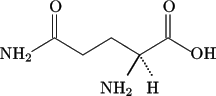 Kyselina glutamová (Glu, E)
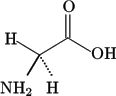 Serin (Ser, S)
Glycin (Gly, G)
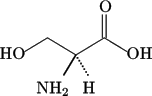 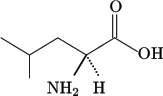 Leucin (Leu, L)
28. 11. 2018
PŘÍRODNÍ POLYMERY PŘF MU 8 2018
61
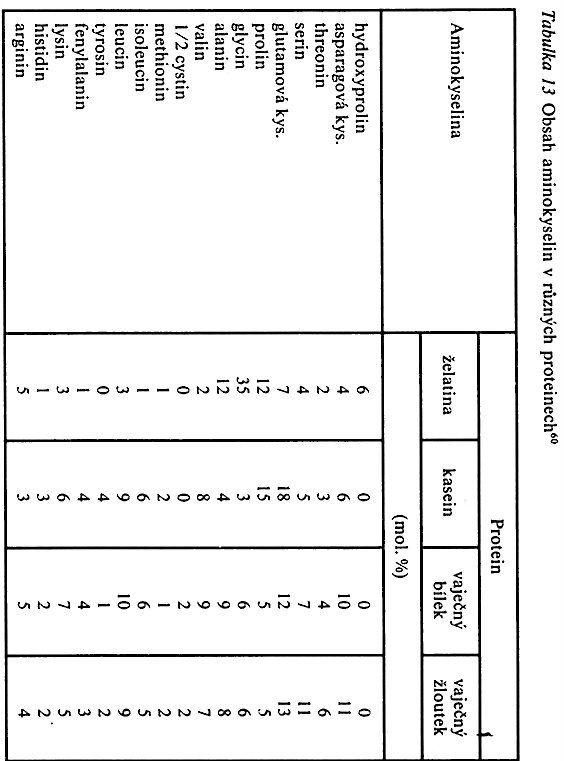 28. 11. 2018
PŘÍRODNÍ POLYMERY PŘF MU 8 2018
62
Denaturation is a process in which proteins or nucleic acids lose the quaternary structure, tertiary structure and secondary structure which is present in their native state, by application of some external stress or compound such as a strong acid or base, a concentrated inorganic salt, an organic solvent (e.g., alcohol or chloroform), radiation or heat.[3] If proteins in a living cell are denatured, this results in disruption of cell activity and possibly cell death. Denatured proteins can exhibit a wide range of characteristics, from loss of solubility to communal aggregation
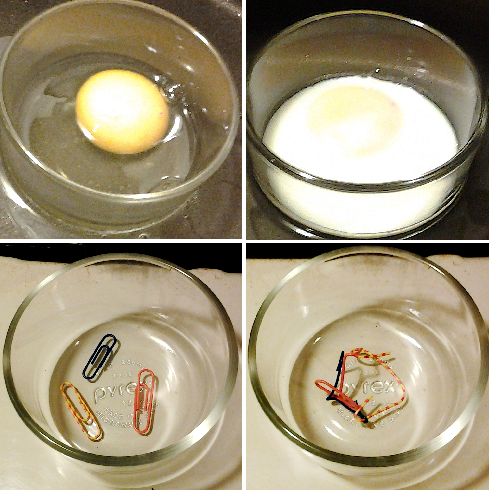 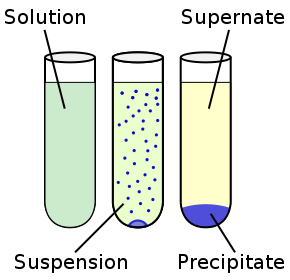 Koagulace teplem
ANALOGIE  se sponkami
28. 11. 2018
PŘÍRODNÍ POLYMERY PŘF MU 8 2018
63
Vaječné proteiny – použití 1
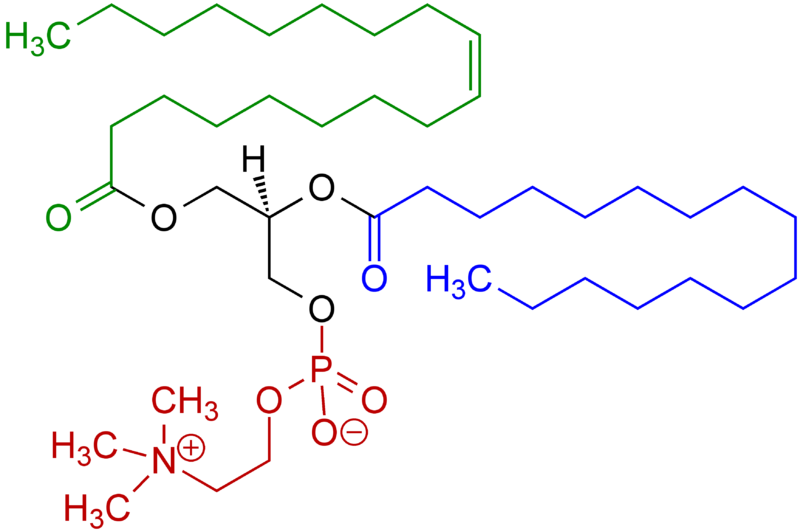 Barvy
FOSFOLIPID  LECITIN – emulgátor
Je SOUČÁSTÍ ŽLOUTKU,  není to jeho bílkovinná složka
28. 11. 2018
PŘÍRODNÍ POLYMERY PŘF MU 8 2018
64
Vaječné složky – použití 2
Barvy
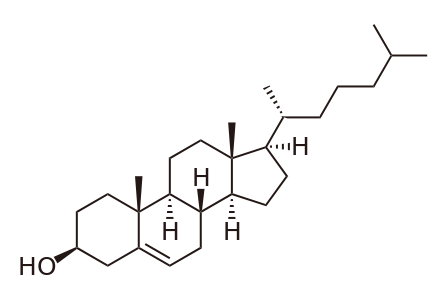 CHOLESTEROL – STEROID & emulgátor
Je SOUČÁSTÍ ŽLOUTKU,  není to jeho bílkovinná složka
28. 11. 2018
PŘÍRODNÍ POLYMERY PŘF MU 8 2018
65
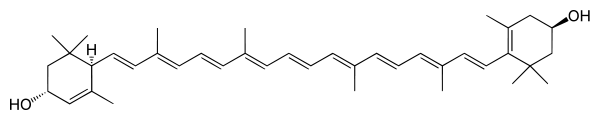 Je SOUČÁSTÍ ŽLOUTKU,  není to jeho bílkovinná složka
28. 11. 2018
PŘÍRODNÍ POLYMERY PŘF MU 8 2018
66
Vaječný bílek & nápoje
ČIŘENÍ ovocných šťáv
 Patrně nejstarší čiřidlo vín a ovocných šťáv
28. 11. 2018
PŘÍRODNÍ POLYMERY PŘF MU 8 2018
67
Vaječné proteiny v práci konzervátora a restaurátora
28. 11. 2018
PŘÍRODNÍ POLYMERY PŘF MU 8 2018
68
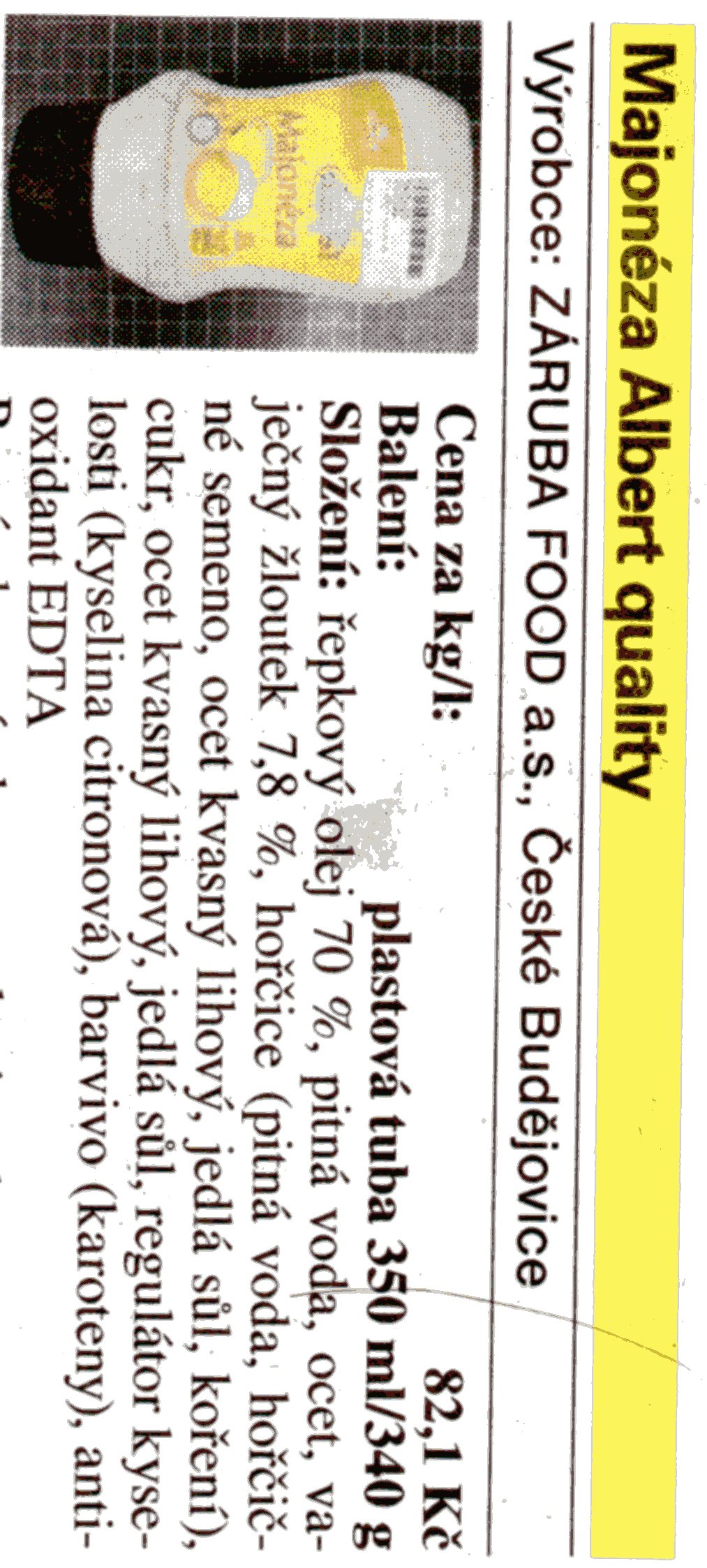 VAJEČNÝ ŽLOUTEK  má nyní hlavní využití jako POTRAVINÁŘSKÝ EMULGÁTOR
28. 11. 2018
PŘÍRODNÍ POLYMERY PŘF MU 8 2018
69
Syrovátka
Syrovátka je žlutozelená tekutina, která zbyde po sražení mléka. Syrovátka je vlastně mléčné sérum, které se získává po odstranění kaseinu z mléka. V praxi to vypadá asi tak, že se mléko úmyslně srazí a vznikne tuhá část kasein, což je v podstatě tvaroh, a tekutá část, které se občas říká mléčné sérum, což je syrovátka.
Sušená syrovátka vzniká jako vedlejší produkt při výrobě sýrů nebo tvarohu.
Syrovátka obsahuje vitamíny B1, B2, B6, B12, dále obsahuje i vitaminy C a E. Z minerálních látek to jsou hlavně hořčík, fosfor, vápník, draslík, sodík, zinek. Obsahuje cukr LAKTÓZU.
Při vnějším užívání má syrovátka protizánětlivé účinky, proto je vhodná na citlivou pleť. Také je vhodná na každodenní mytí při akné i nespecifických dermatózách, napíná pokožku, prokrvuje a vyhlazuje. Reguluje pH, proto se doporučuje jako přísada do koupelí. Při ekzémech a lupence je doporučeno pití i koupele.
Vitamíny NEJSOU BÍLKOVINY!
28. 11. 2018
PŘÍRODNÍ POLYMERY PŘF MU 8 2018
70
Syrovátka (Whey) – OBSAŽENÉ PROTEINY
Whey protein is a mixture of globular proteins isolated from whey
Whey protein is the collection of globular proteins isolated from whey, a by-product of cheese manufactured from cow's milk. The protein in cow's milk is 20% whey protein and 80% casein protein, whereas the protein in human milk is 60% whey and 40% casein. The protein fraction in whey constitutes approximately 10% of the total dry solids in whey. This protein is typically a mixture of beta-lactoglobulin (~65%), alpha-lactalbumin (~25%), bovine serum albumin (~8%)(see also serum albumin), and immunoglobulins. These are soluble in their native forms, independent of pH.
β-Lactoglobulin is the major whey protein of cow and sheep's milk (~3 g/l),
α-Lactalbumin is an important whey protein in cow's milk (~1 g/l) that enhances efficiency of brain function,
Serum albumin, often referred to simply as albumin is a globular protein. Serum albumin is the most abundant plasma protein in mammals.
An antibody (Ab), also known as an immunoglobulin (Ig), is a large Y-shaped protein produced by B cells that is used by the immune system to identify and neutralize foreign objects such as bacteria and viruses.
28. 11. 2018
PŘÍRODNÍ POLYMERY PŘF MU 8 2018
71
Syrovátka v práci konzervátora a restaurátora
Použití není mi známo
28. 11. 2018
PŘÍRODNÍ POLYMERY PŘF MU 8 2018
72
Rostlinné bílkoviny
Bílkoviny si obvykle spojujeme s produkty živočišnými, ale bílkoviny jsou i původu rostlinného!
Gluteny (gluteliny)
Prolaminy (gliadiny)
Jsou VĚTŠINOU nerozpustné ve vodě (cca. 80 %)
hlavní složka je KYSELINA GLUTAMOVÁ
28. 11. 2018
PŘÍRODNÍ POLYMERY PŘF MU 8 2018
73
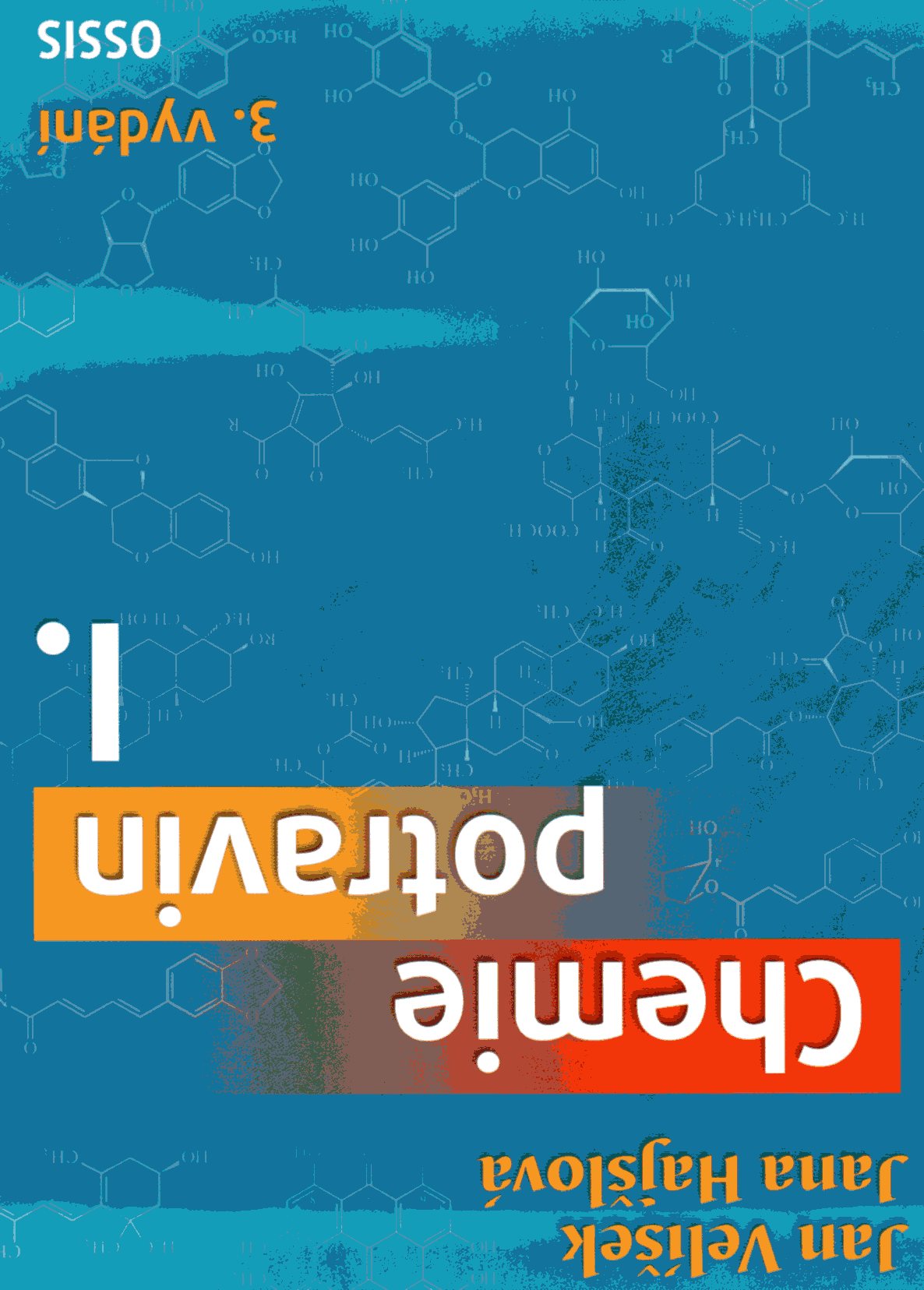 Rostlinné bílkovinyKOHO BY TO VÍCE ZAJÍMALOISBN 978-80-86659-16-9
28. 11. 2018
PŘÍRODNÍ POLYMERY PŘF MU 8 2018
74